说古谈今话党风廉政建设
历史组  王静
目录
“规”与“矩”
“廉”
“纪”与“律”
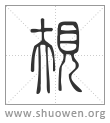 “规”
规：有法度也。从夫从見。



矩：規巨也。从工，象手持之。

本义：规和矩，是古代匠人用来绘制圆和方的工具。
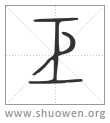 “矩”
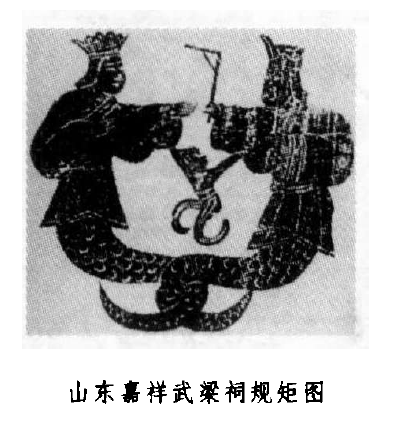 “规”“矩”
垂作规、矩、准绳。
                   ——《世本·作篇》

左准绳，右规矩，载四时，
    以开九州，通九道，陂九泽，度九山。 
                                                      ——《史记·夏本纪》
“规”“矩”
规与矩的使用，对于我国古代几何学的发展，有着很重要的意义。
以物寓意，指人们的一切行为举动，都应该合乎社会法则。
    仪表规矩，事之制也。                ——《淮南子》
未尝闻身治而国乱者也，未尝闻身乱而国治者也。矩不正不可以为方，规不正不可以为圆。身者事之规矩也，未闻枉己而能正人者。
                                                                ——《淮南子》
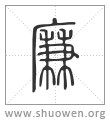 “廉”
廉: 庂(zè)也。从广（ yăn）兼聲。

本义：堂屋的侧边。
引申义：正直；不贪墨，廉洁。
“廉”
管子曰：四维：一曰礼,二曰义,三曰廉,四曰耻.四维不张,国乃灭亡。                     ——《管子》
唯廉可以服殊俗。 
                        ——苏辙《胡田知诚州刑浩知钦州》
夫廉也者, 约众理而统同之也。
                             ——王文禄: 《廉矩·廉理大统章》
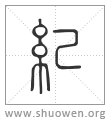 “纪”
纪：絲别也。从糸（mì）己聲。



本义：缫蚕丝有条不紊
引申义：法度，规则
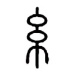 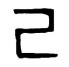 “纪”
勉勉我王，纲纪四方。——《诗经·朴》

纪散而众乱。——《礼记·礼器》
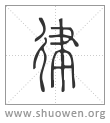 “律”
律：均布也。
             从彳（chì）聿（yù）聲。



本义：成文律条、律令。
整齐划一，用以约束全社会的行为。
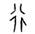 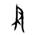 “律”
师出以律。——《周易•师》



纪律：国家的纪纲、法度。
百官于是乎戒惧而不敢易纪律。
                                                   ——《左传·桓公二年》
文字的出现是人类历史进入文明时期的重要标志之一。每一个汉字，都蕴含着厚重的文化。几千年前，中国的先民造字时，既流露出天真可爱的童趣，又体现了谋虑万代的智慧。我们也应该从汉字中汲取先人的智慧，做好自己该做的事。